Пришла весна - красавица
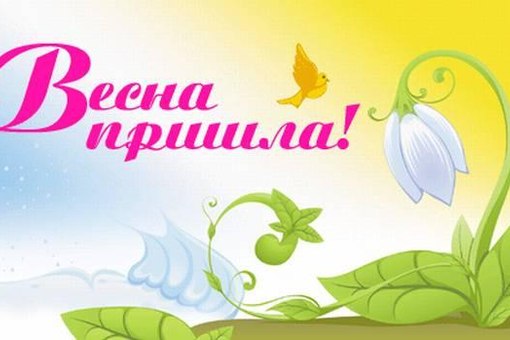 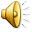 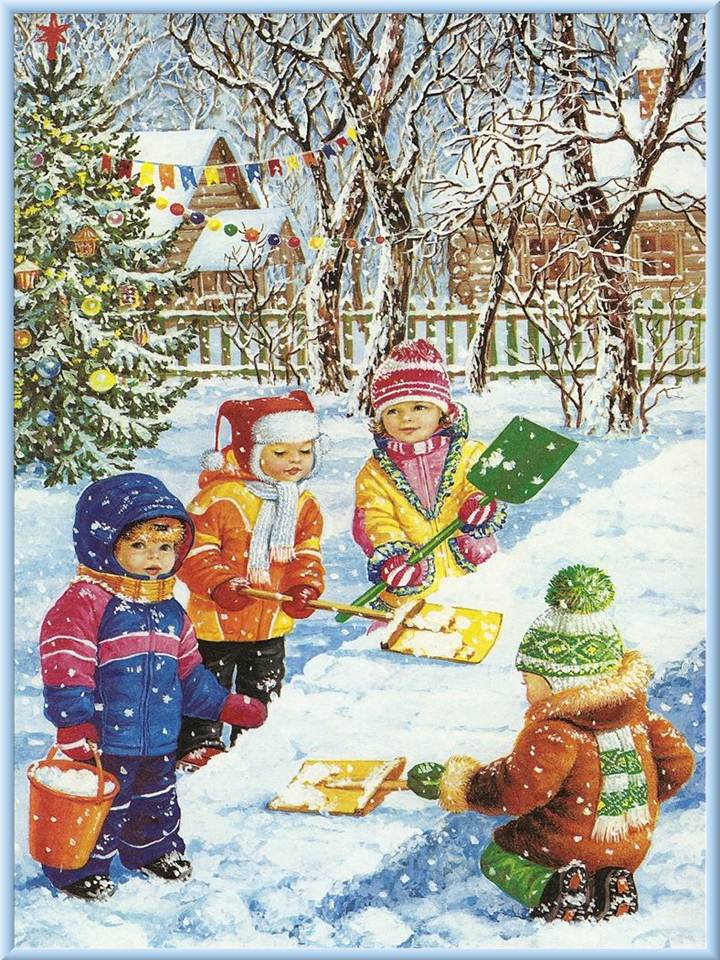 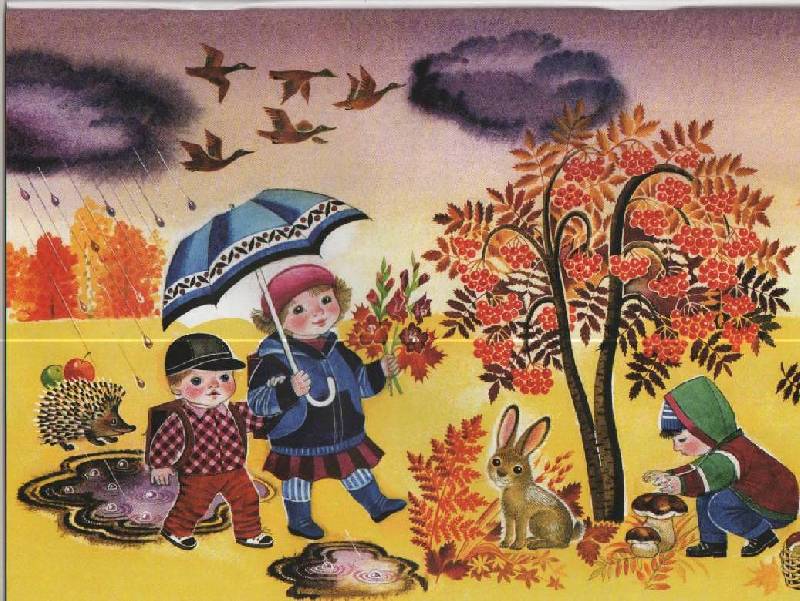 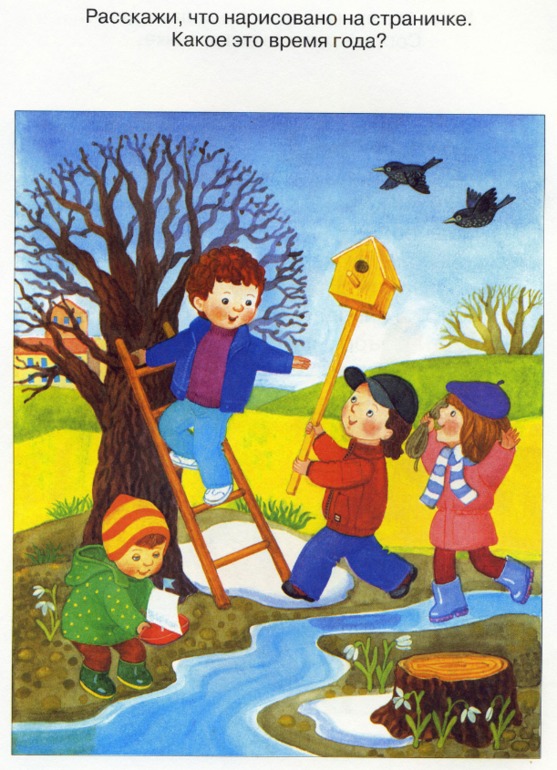 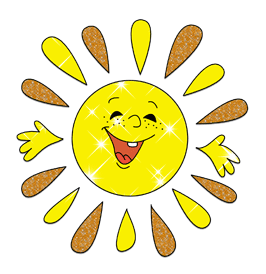 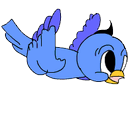 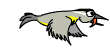 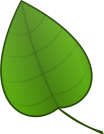 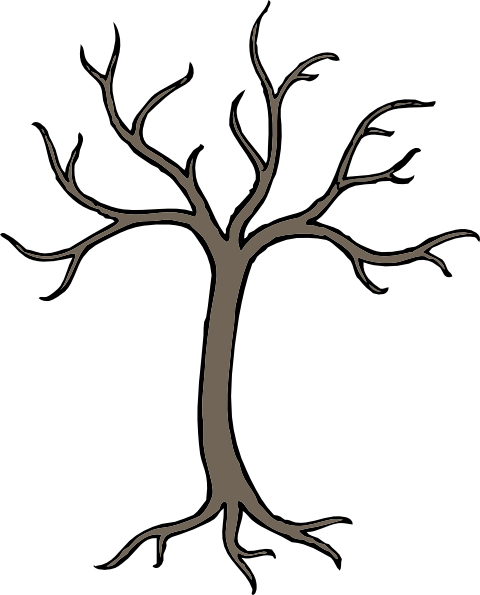 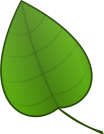 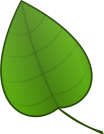 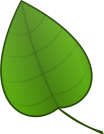 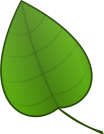 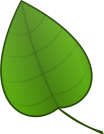 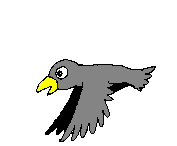 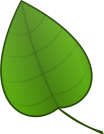 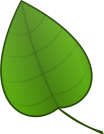 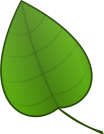 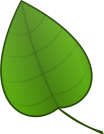 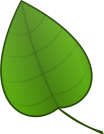 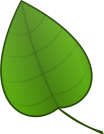 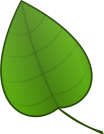 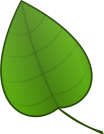 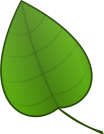 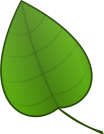 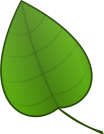 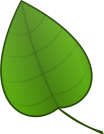 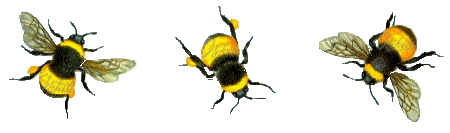 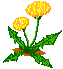 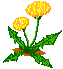 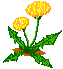 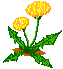 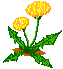 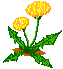 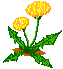 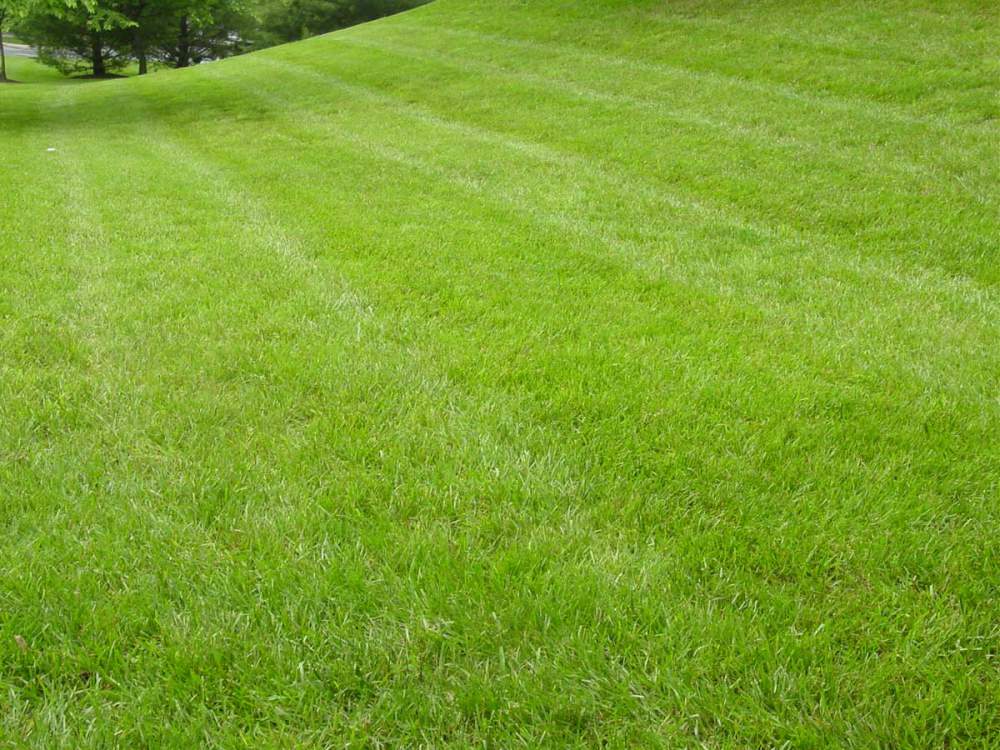 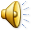 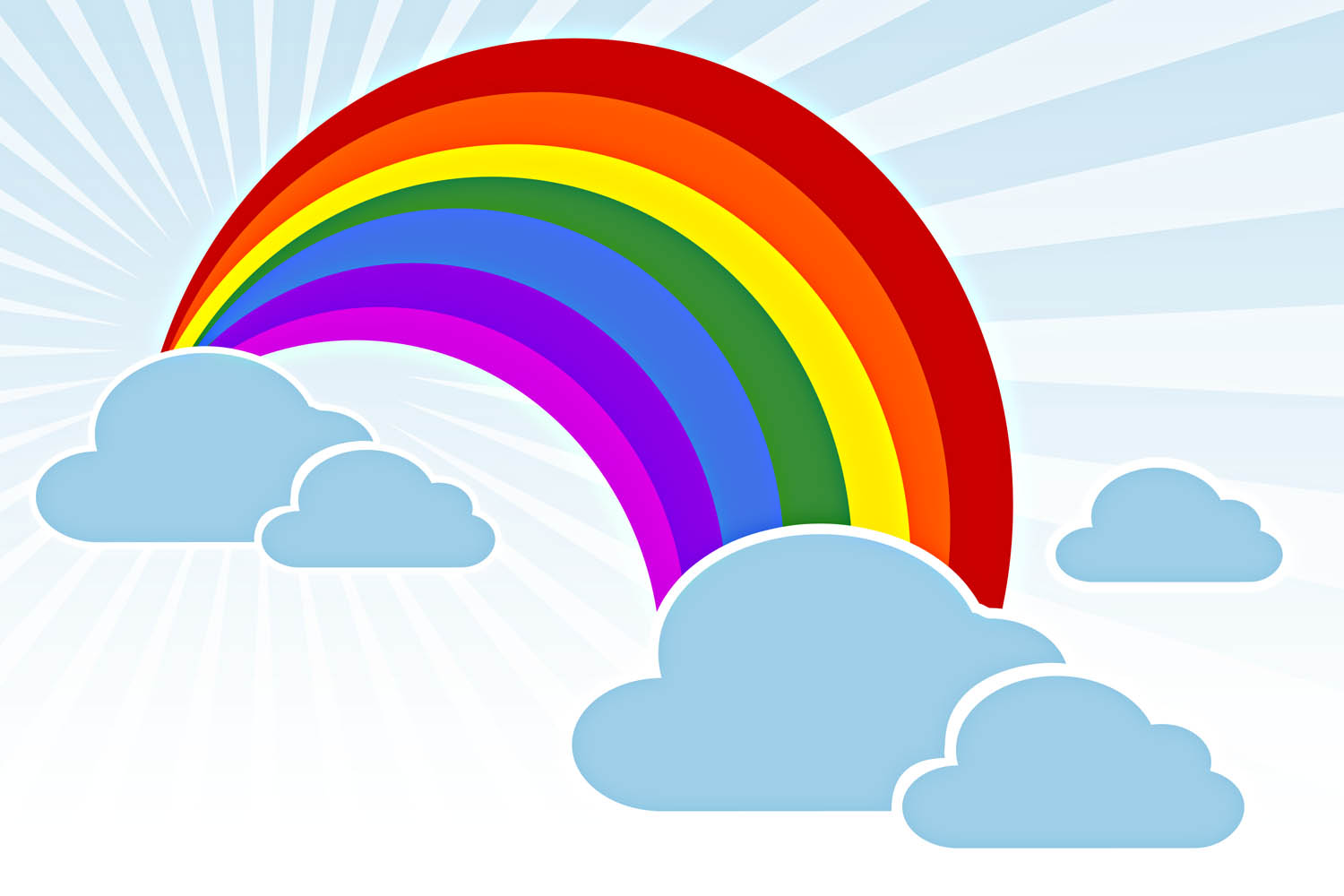 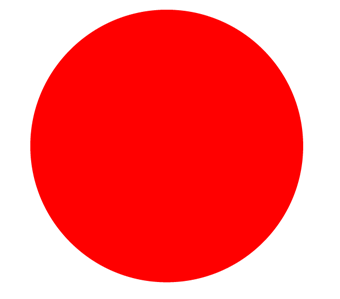 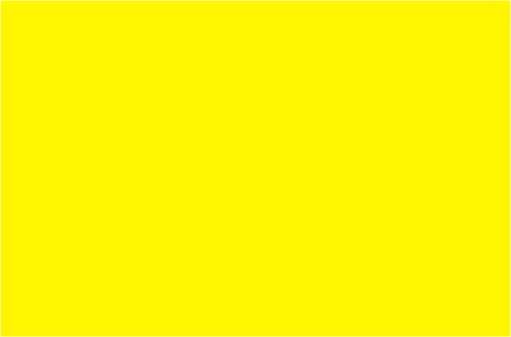 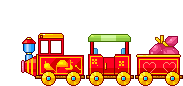 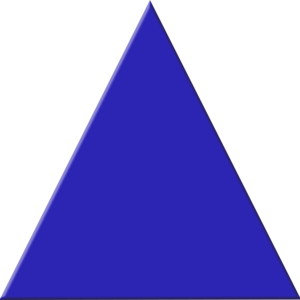 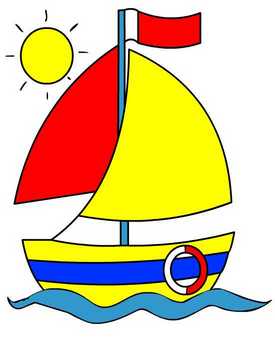